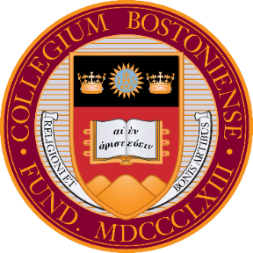 BOSTON COLLEGE WORLDWIDE WEBINARS
How	to	Build	Financial Security
March 19, 2020
Paul M. Schreier
Financial Advisor
California State License #:0M68429
The Northwestern Mutual Life Insurance Company — Milwaukee, WI
Northwestern Mutual is the marketing name for The Northwestern Mutual Life Insurance Company (NM), Milwaukee, WI (life  and disability insurance, annuities, and life insurance with long-term care benefits) and its subsidiaries.
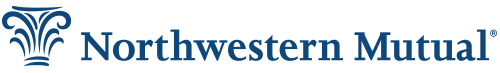 1
29-5184-09 (Rev 0119)
[Speaker Notes: Welcome. Thank you for coming. I’m (name). I am a [financial representative/financial advisor/wealth management advisor] with Northwestern Mutual.]
What	 do you see for your future?
2
2
[Speaker Notes: When you think about your future, what do you see? An exciting career? Maybe a business of your own? Travel? A house full of kids or grandkids? A comfortable retirement? (Invite the audience to share their visions for the future.)
 
We all have our own unique hopes and dreams for the future. But no matter what our financial goals are, we are responsible for taking the steps needed to achieve them.
 
So how do you make that happen? Through planning.]
How many of you currently havea plan in place to reach your financial goals?
3
3
[Speaker Notes: [Audience Poll]: How many of you currently have a plan—or road map—in place to reach your financial goals? (Acknowledge audience responses and ask further questions where appropriate.)]
Top Financial Priorities
1IN 4
People stated that the number  one roadblock to financial  planning was lack of time.

Some people spend more time researching what kind of TV to buy than creating a financial plan.
Lets’s get started!
Northwestern Mutual 2014 Planning and Progress Study.
4
4
[Speaker Notes: For those of you who don’t currently have a plan to reach your financial goals, you’re not alone. Here at Northwestern Mutual, we conducted a study; and of the people we interviewed, one in four (27 percent) stated that the number one roadblock to financial planning was lack of time. 

Some people spend more time researching what kind of TV to buy than creating a financial plan. And yet having a plan is the first step you can take to make your dreams for the future a reality. 

So, my goal today is to help you identify how you can start planning your path to financial security ... so you and your family can live the life you envision.  
 
Okay, let’s get started.]
What’s involved in creating  financial security?
5
5
[Speaker Notes: So, what’s involved in creating financial security?]
Five Key Actions
2. Spend
1. Save
Financial  Security
5. Give
3. Grow
4. Protect
6
6
[Speaker Notes: There are five key actions—and these apply no matter how old you are, how much money you have or what your goals are for the future. 

1. Save
2. Spend
3. Grow
4. Protect
5. Give
 
You may pay more attention to one this year and another the next, but the ultimate goal is to strike the right balance among all five.]
Save
Build up savings  today to cover life’s  goals and surprises  and help you afford  a comfortable life  tomorrow.
7
7
[Speaker Notes: Let’s dive into each one in more detail – starting with “save.” 
 
It’s important to build up savings to cover life’s goals and surprises today to help you afford a comfortable life tomorrow.  But how much do you need?]
Where	 do you want to be tomorrow?
What	 are your goals?
8
8
[Speaker Notes: To determine that amount, it’s important to answer these questions: Where do you want to be tomorrow? What are your goals?]
Think About Your Future in 5, 10, 20 or 30 Years
Where will you live?
What will your family look like?
What are the big purchases you hope  to make in the short term—and in the  long term?
How will you spend your free time?
Will it be important for you to financially  support causes you believe in?
What kind of work do you hope to be doing?
Will you be helping your parents or other  family members financially?
9
9
[Speaker Notes: It’s not enough to say, “I want to have a great job, raise a family and be happy.” You’ve got to be specific. “Within the next 10 years, my wife and I want to move with the kids to New Mexico to be closer to family. There, we’ll build the home we’ve wanted since we got married and open our own bakery where our kids can learn the basics of the business before going off to college.” 
 
 [Audience poll]: What does your future look like 5, 10, 20 or 30 years from now? 
 
Where will you live? 
What will your family look like? 
What are the big purchases you hope to make in the short term – and in the long term?
What kind of work do you hope to be doing? 
How will you spend your free time?
Will it be important for you to financially support causes you believe in?
Will you be helping your parents or other family members financially?
 
(Select a few audience members to share and help them get specific if needed.)
 
Be specific. Unless you get down to a level of detail about your goals, you won’t know if, over time, you’re financially on track to meet them. And if you’re married, talk about your goals for the future with your spouse. Make sure you’re on the same page about your priorities. 
 
Clear goals serve as a motivator to build those savings and to resist dipping into them on a whim.]
How Much Should You Put Away?
Saving and Investment
20%
You should allocate about 20 percent  of your income.
The amount you save depends on the  goals you have for yourself and your  family—so it could be even higher.
10
10
[Speaker Notes: So how much should you be putting away in savings and investments? 
 
Generally speaking, you should allocate about 20 percent of your income. But in reality, the amount you should be saving really depends on the goals we just talked about and what it’s going to take, financially, to achieve those goals—so it could be an even higher percentage.]
Emergency Fund
No matter how carefully you plan, there will always be  unexpected expenses.
That’s why your budgeting process should include establishing an  emergency fund.
The general guideline is that you should keep an equivalent of six  months of living expenses in an account you can access easily.
6 MONTHS
11
11
[Speaker Notes: Now, keep in mind, it doesn’t matter how carefully you may plan your finances, there will always be unexpected expenses: car repairs, vet bills or a trip to the ER. Life is unpredictable. That’s why you should include establishing an emergency fund. 
 
The general guideline is that you should keep an equivalent of six months of living expenses in an account you can access easily. By having a bit of a cushion when you need it, you can spare yourself the added expense of financing an emergency using a high-interest credit card.]
The Power of Starting Early
If saving for your long-term goals isn’t already part of  your budget—include it.

$100/Month Contribution
$103,670

$48,772

$18,117
$1,000
Start
(6% Interest Rate)
Year 10
Year 20
Year 30
12
12
[Speaker Notes: And the sooner you start saving, the better. Here’s why.

Say you start with $1,000 and contribute an additional $100 each month. Based on a 6 percent rate of return on your savings or investment, you could have $18,117 in 10 years. If you leave that money undisturbed and continue to contribute $100 each month, in 20 years that money could grow to $48,772. And in 30 years it could grow to $103,670. That’s why it’s so important to start saving early.]
Make Your Money Last
How long do you think you will live?
88+	90+
YEARS OF AGE	YEARS OF AGE
94+
YEARS OF AGE
Single: 50% chance a  65-year-old man will live  beyond the age of 88.
Single: 50% chance a  65-year-old woman will  live beyond the age of 90.
Married: 50% chance  one of them will live  beyond the age of 94.
Plan for a retirement that could last 30 years or longer.
13
Probability of a 65-year old living beyond various ages. Based on the 2012 Individual Annuity Mortality Period Table with Projection Scale G2.
13
[Speaker Notes: Next, let’s fast-forward a few decades to retirement. During this time of your life, your goal will be to make your money last as long as you do. And even though that may be a long way off for some of you, it’s good to at least begin to familiarize yourself today with the kinds of things you want to be thinking about. 
 
Let me ask a question. How long do you think you’ll live? (Allow for audience participation)

You might be surprised at what’s now being predicted. Let’s say you turn 65 today.
If you’re a man, there’s a 50 percent chance that you’ll live beyond age 88. 
If you’re a woman, there’s a 50 percent chance you’ll live beyond age 90.
And if you’re married, there’s a 50 percent chance that you or your spouse will live beyond age 94. 
 
That means you may live 30 or more years in retirement. Pension plans are scarce. And with medical and health care expenses rising faster than the rate of inflation, it’s a double whammy. Social Security should be able to help you pay some of your retirement expenses; how much is unknown. But, as with today, it won’t be enough by itself. So, you’ve got to make the most of the money you’ve saved and put a plan together to get you through retirement as well.]
Grow Your Savings
Most common types of savings, investment and retirement options:
Traditional savings account at the bank or credit union
Bonds
Mutual Funds
401(k)
Individual Retirement Account (IRA) or Roth IRA
14
[Speaker Notes: So where should you be saving your money? Here’s a rundown of the most common types of savings and other investment vehicles: 
 
Of course, there’s a traditional savings account at the bank or credit union.
Then there are bonds, which companies and governments issue to fund day-to-day operations or to finance specific projects. When you buy a bond, you are loaning your money for a certain period of time to the issuer. In return, you get back the loan amount plus interest.
Mutual funds pool money together from thousands of small investors, and then its manager buys stocks, bonds or other securities with it. When you contribute money to a fund, you get a stake in all its investments. Since most funds allow you to begin investing with as little as a couple thousand dollars, you can attain a diversified portfolio for much less than you could buying individual stocks and bonds. 
And then, in terms of saving for retirement, if you work and your employer offers a 401(k), it’s a great way to save for retirement. Your contributions are pretax and grow tax deferred. And if your employer offers a company match, that’s free money you don’t want to leave on the table. 
There are many different types of IRAs, including an Individual Retirement Account (IRA) or Roth IRA.]
Spend
Manage what you  have to cover what  you need, what you  owe and what
you want.
15
[Speaker Notes: Surprised to see “spend” in this list of important financial actions? Don’t be. Planning and managing expenses is essential to financial success. By spending wisely, you can afford the things you need, eliminate debts like student loans and still have cash for what you want.]
First Step
Get a handle on what’s coming in, what’s going out and what  your essential expenses are versus what’s nice to have.
$

$
Money Coming In
Money Going Out
16
[Speaker Notes: So, you need to create a budget to get a handle on what’s coming in ... what’s going out ... and what your essential expenses are (must haves) versus discretionary expenses (nice to have).]
Track Expenses
How many of you track all of your expenses?
How many of you wish you had a better handle  on where the money goes every month?
17
[Speaker Notes: How many of you track all of your expenses? (Allow for audience participation.)
 
How many of you wish you had a better handle on where the money goes every month? 
(Allow for audience participation.)]
Create a Detailed Monthly Budget
20%
60%
20%
Saving/Investing
Essential Expenses  (housing, food, insurance,  loan debt)
Discretionary Expenses  (entertainment, clothing,  personal care)
18
[Speaker Notes: The solution is to establish a detailed monthly budget. So, how do you do that? One simple guideline is an approach commonly known as 20/60/20. 
 
20 percent of your income should be set aside each month for saving and investing. To help ensure a more secure financial future, you should pay yourself first and spend what’s left rather than saving only what’s left after your monthly spending. You should save this into multiple different types of accounts to give yourself financial flexibility in the future.
60 percent of your income should be spent on essential expenses – things like housing, transportation, food, children, health care, insurance, and any debt payments such as student loans and credit card balances.
20 percent of your income should be spent on discretionary expenses. This includes household and personal items, such as entertainment, clothing, dining out, personal care, charitable contributions and extra payments on your debts if paying them down is a priority.]
How to Get There
Take an honest inventory of all the  ways you’re spending money.

You should account for every expense  you have and include it in your budget.

Don’t forget about or omit certain bills  just because they occur only once or  twice a year.
19
[Speaker Notes: Generally speaking, that’s what you want to shoot for. How do you get there? Start by listing everything. 
 
Take an honest inventory of all the ways you’re spending money. Review your debit and credit card statements, checkbook and automatic drafts. Keep receipts from everything. Do this for three months or so to get a picture of where your money is all going. 
 
Don’t forget about or omit certain bills just because they occur only once or twice a year, like renter’s or car insurance or the cost to travel to see family for the holidays.]
How to Get There
Once you see what’s going out, compare that  with what’s coming in.
If monthly expenses exceed income:
Prioritize your discretionary expenses.
Eliminate or reduce some  discretionary expenses.
Pay more than the minimum,  and set deadlines to pay off debt.
Monthly  Expenses
Income
20
[Speaker Notes: Once you see what’s going out, compare that with what’s coming in.

If your monthly expenses exceed your income, you’ll need to adjust your spending, prioritize your discretionary expenses, and maybe eliminate or reduce some of them, based on what’s most important. And if you have a lot of debt, pay more than the monthly minimum and set deadlines for yourself to pay it off.]
Grow
Invest in ways that  match your goals,  your timeline and your  tolerance for risk.
21
[Speaker Notes: Beyond simply saving, investing means putting your money in places where its value can change over time. The goal is growth.

Start now, even if that means starting small. If you invest nothing today, you’ll have nothing tomorrow. But if you start investing today—even just a few dollars a week—you’ll be accumulating wealth, taking advantage of every uptick in performance and earning interest.]
Different goals have different time horizons.
22
[Speaker Notes: Different goals have different time horizons. For those longer-term goals like retirement or saving for college, you’re probably going to need to make some choices about how the money you set aside will be invested.]
Investing
How much risk are you  willing to take with your  money? That's called  your risk tolerance.
How many years will you invest  before your money is needed? That is  called your investment time horizon.
Once you have reached that certain point in  the future, for how long will you be making  withdrawals to achieve your financial goal?
This is your withdrawal time frame.
23
[Speaker Notes: When investing, you know the market can fluctuate drastically. So you have to ask yourself if you have the stomach to watch your balance go up and down. 
 
How much risk are you willing to take with your money? That’s called your risk tolerance.
How many years will you invest before your money is needed? That is called your investment time horizon. 
Once you have reached that certain point in the future, for how long will you be making withdrawals? This is your withdrawal time frame.
 
By answering those questions, you’ll have a much better sense of how to make investment choices that are right for you. And that’s where working with a financial professional can be helpful—to see the big picture and determine which investment vehicle is right for you.]
Asset Allocation
Don’t put all your eggs in one basket.
$
$
$
$
$
24
[Speaker Notes: While your investment strategy will be specific to your situation, you’ll want your plan to include a variety of investment types – something we call Asset Allocation. Why?  Because there’s a lot of wisdom in the old adage: Don’t put all your eggs in one basket.
 
Every year there are types of investments that do well, and some that don’t do so well. The trouble is, you never really know which will be the big winners or losers ahead of time. So, it’s important to spread your investments out across different asset classes. Of course, that means that all your investments won’t be the best performers every year. But that also means they won’t all perform the worst either. 
 
All investments carry some level of risk, but asset allocation helps lessen that risk by spreading it out.
 
The strategies behind asset allocation can get pretty complicated, so when you’re making investment choices, it’s important to work with a financial professional who can help steer you in the right direction. 
 
Any questions about growing your money?]
Protect
You’ve worked hard  to get where you are  today. Help safeguard  your most important  financial assets:
Money you’ve  already saved
Future paychecks
25
[Speaker Notes: Okay. Here’s what we’ve covered so far:
Why it’s important to build up savings for today and your future
How to spend wisely by starting with a budget to track expenses and making adjustments to fit the 20/60/20 guideline
And how to make your money work for you, no matter how much you have, to grow the value over time through investing 
 
Now I want you to think about what would happen to your ability to reach your goals if you became sick or injured and were no longer able to work – or even died.
 
Of course, this isn’t the kind of thing any of us wants to think about. But let’s face it. The life you envision for yourself and your family is based on what you’re earning now and what you expect to earn in the future. Imagine what would happen if you lost that earning power.
 
Make sure you have a plan to help protect it all—the money you’ve already accumulated and the paychecks still to come.]
Protect Yours Assets and Ability to Earn an Income
There are three basic threats to your long-term ability to earn  and protect your income.
1
Disability
2
Long-Term Care
3
Death
26
[Speaker Notes: There are three basic threats to your long-term ability to earn and protect your income—disability, a long-term care event and death.]
Disability
The majority of disabilities are caused by:
Back problems
Pregnancy complications
Heart attack or stroke
Cancer diagnosis
U.S. Social Security Administration Fact Sheet, February 2013
27
27
[Speaker Notes: A significant threat to your long-term ability to earn an income is disability. 
 
Unlike life insurance, only a minority of Americans choose to purchase disability income insurance—in part because they don’t realize how easy it is to become sick or injured, even for a short period of time, and unable to work. Most people think something catastrophic needs to happen in order to take advantage of disability income insurance. But the reality is, the majority of disabilities are caused by back problems, pregnancy complications, cancer, or a heart attack or stroke. (Source: Northwestern Mutual Claim Data 2008-2013)
 
These are relatively common occurrences. In fact, during your income-producing years, you’re more likely to become disabled than you are to die prematurely. So, it’s critical to protect your income during those years.]
Protect Your Ability to Earn an Income
Group disability income insurance through your employer
Most group plans have some sort of cap ...
60%
Usually about  60% of your  income.
Health insurance can help cover medical costs ...  but won’t replace lost income.
28
28
[Speaker Notes: Some of you may have group disability insurance through your employer. And that’s great … But most group plans have some sort of cap—usually about 60 percent of your income. Think about how that might impact your ability to live the life you envision. 
 
And while health insurance can help cover your medical costs, it won’t replace the income lost from not being able to work. That’s why it’s important to minimize the risk.]
How many of you are currently  providing care to a loved one orhave done so in the past?
29
29
[Speaker Notes: While we’re talking about the concept of risk, we should also mention long-term care. 
 
Audience Poll: How many of you are currently providing care to a loved one or have done so in the past?]
Long-Term Care
Anyone at any age might need long-term care if he or  she suffers from a chronic illness, disabling condition  or cognitive impairment.
Often, the care is provided in the patient’s home;  but it can also be provided in:
Assisted Living Facility
Adult Day Care
Nursing Home
Extended long-term care is typically not covered by health  health insurance plans and is minimally covered by Medicare.
30
30
[Speaker Notes: If you or a loved one needs long-term care, the financial, emotional and physical impact could be profound. So that’s something you want to be thinking about—not just for you, but for your parents and loved ones as well.
 
Most people associate long-term care with an elderly person who needs a nursing home. But the fact is, anyone at any age might, unfortunately, need long-term care if he or she suffers from a chronic illness (for example, rheumatoid arthritis, multiple sclerosis), disabling condition (like anxiety/depression, diabetes, cancer) or cognitive impairment (such as a brain injury from an accident).  
 
Often, the care is provided in the patient’s home. But long-term care can also be provided in an assisted living facility, an adult day care, or a nursing home. And you might be surprised to learn that extended long-term care is not typically covered by health insurance plans and is minimally covered by Medicare.]
Death
How much life insurance do you need?
Will your children be able to go to college?
Is there a mortgage to consider?
Would you want to be able to cover the  costs of some or all of a child's wedding?
Do you expect to support parents, kids or  other family members in the future?
How much income will be needed  to continue to live the life you are  accustomed to?
Do you want to leave an inheritance to your  children or grandchildren?
31
31
[Speaker Notes: Everyone in the room will die someday. That is for certain. What isn’t certain is when it may happen. 
 
Audience questions: Has anyone here ever lost someone close to you? [Pause for answers]
How did that impact his or her family? 
 
Most individuals will be impacted financially by the death of a loved one at some point in their lives, so most people appropriately purchase life insurance to protect the financial welfare of those who depend on them. 
 
How much life insurance do you need? Like everything else in financial planning, the answer depends on your circumstances and your goals. What would you want to cover if you couldn’t be there to financially support your loved ones?
 
Is there a mortgage or student loans to consider?
Will your children be able to go to college?
Would you want to be able to cover the costs of some or all of a child’s wedding?
Do you expect to support parents, kids or other family members in the future?
Do you want to leave an inheritance to your children or grandchildren?
How much income will be needed to continue to live the life you are accustomed to? 
 
Different types of life insurance offer different benefits—some even offer benefits you can use while you are living. Is this important to you?
 
These are the types of questions you’ll want to ask yourself when thinking about purchasing life insurance.]
Give
Where would you like to make a difference?
32
[Speaker Notes: Next up, “Give.” Where would you like to make a difference?]
Give
When you have time or money to share with causes that matter to  you, what people and purposes will you support?
Fundraising?
Scholarship Fund?
Volunteering?
Mission Trip?
Support Church?
Support Causes?
33
33
[Speaker Notes: When you have time or money to share with causes that matter to you, what people and purposes will you support? (Invite the audience to share how they would make a difference.)
 
Support fundraisers
Volunteering
Mission trip
Start a scholarship fund
Donate to my church]
Consider How Giving Fits Into Your Financial Plan
With your time and money in order,  it’s easier to support others in need.
34
[Speaker Notes: With your own time and money in order, it’s easier to support others in need—whether you want to help out close to home or reach beyond your immediate circle. 
 
If time is what you have to offer, you could take a few hours to volunteer in your community or even a few days to help abroad.
 
If your passion for giving has a bigger price tag, you can think long term. Save over time to establish a scholarship or start your own nonprofit organization.]
Five Key Actions for Creating a  Lifetime of Financial Security
2. Spend
1. Save
These apply no matter how  old you are, how much money  you have or what your goals  are for the future.
Financial  Security
5. Give
3. Grow
4. Protect
35
35
[Speaker Notes: So, there you have the five key action for creating a lifetime of financial security. 
 
SAVE
SPEND
GROW
PROTECT
GIVE
 
I think it’s important to keep in mind that these five considerations apply no matter how much money you have right now, what your goals are for the future or where you are in life, because creating financial security is a lifelong process. And again, you may pay more attention to one this year and another the next, but the ultimate goal is to strike the right balance among all five. 
 
I hope you leave here today inspired to work with someone to help you start planning. Know that your circumstances and your priorities are going to change over time, and your financial plan will need to evolve, too. That way you can meet each of life’s challenges head-on and celebrate your accomplishments along the way.]
Questions?
CONTACT INFORMATION: 
Paul Schreier
Office: 781.237.7070 
Email: paul.schreier@nm.com
Web: paulschreier.nm.com
36
36
[Speaker Notes: Are there any final questions I can answer?]